СПОРТИВНАЯ ВИКТОРИНА
Викторина может быть использована на спортивном празднике и при подготовке учащихся к олимпиаде по физической культуре
КАТЕГОРИИ
Олимпийские игры
1
2
3
4
Легкая атлетика
1
2
3
4
5
6
7
единоборства
1
2
3
4
5
6
спортивный инвентарь и сооружения
2
3
4
5
6
1
шахматы
1
2
3
Спортивные игры
2
3
4
5
6
7
8
9
10
1
РАЗНОЕ
1
2
3
4
5
6
7
8
9
10
В каком году и где проходили Олимпийские игры в СССР?
В Москве в 1980 году
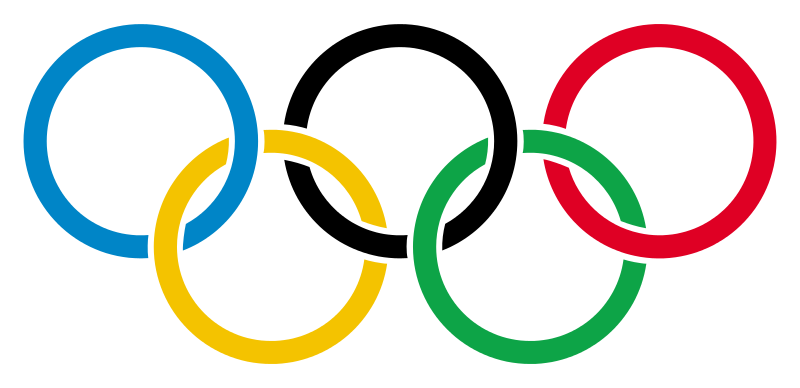 Талисман Московской Олимпиады.
Мишка
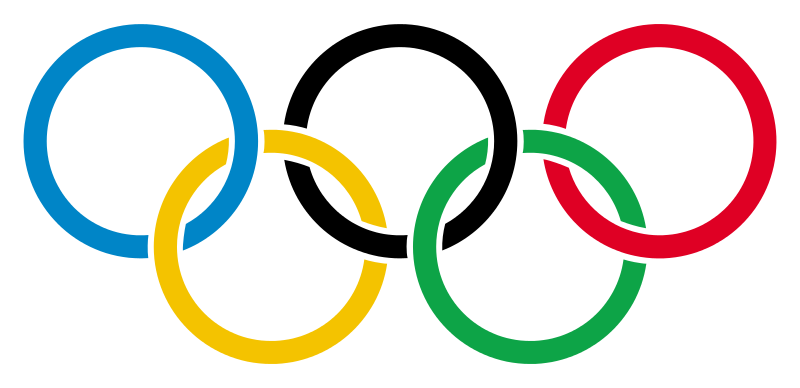 В каком году и где и когда состоятся зимние Олимпийские игры в России.
В 2014 году в Сочи
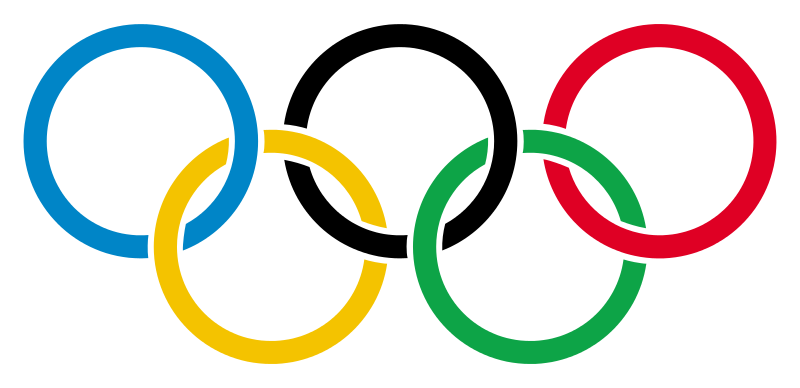 Талисман Зимних олимпийских игр 2014 года.
Леопард, белый медведь, заяц
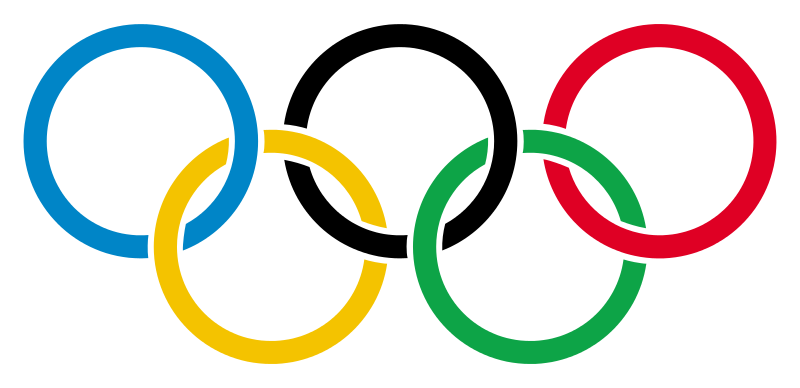 Начало пути к финишу
Старт
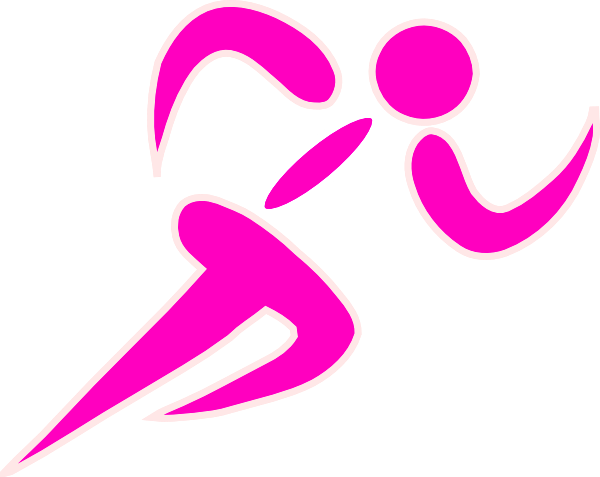 Бег по пересеченной местности
Кросс
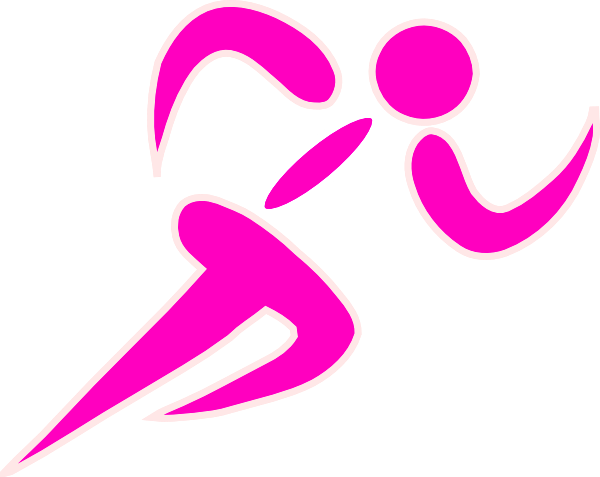 Бегун на короткие дистанции
Спринтер
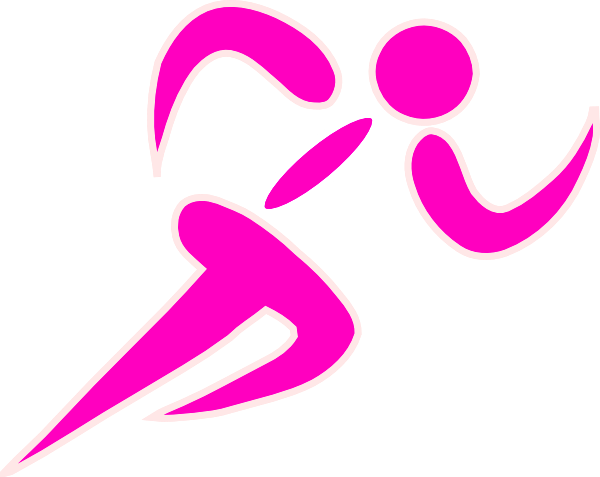 Бегун на длинные дистанции
Стайер
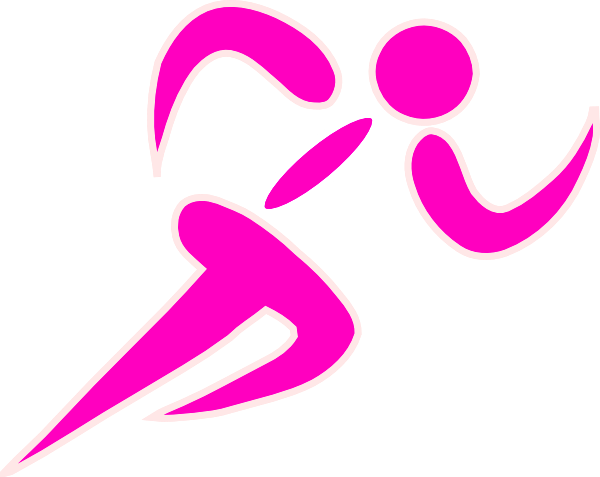 Мировая рекордсменка в прыжках в высоту с шестом
Елена Исымбаева
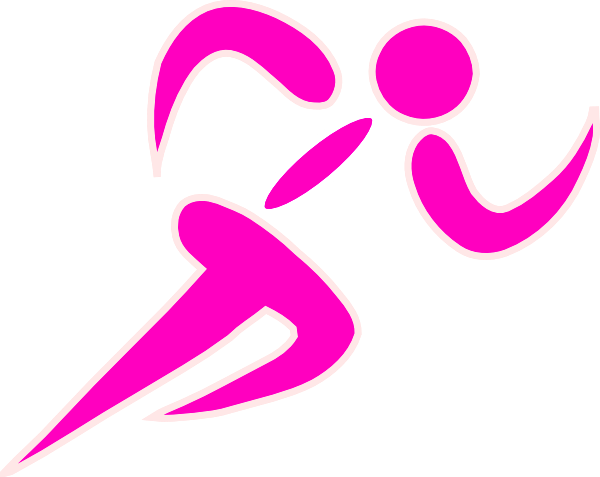 Бег с препятствиями
Стипль-чез. Бег на 3000 м с/п
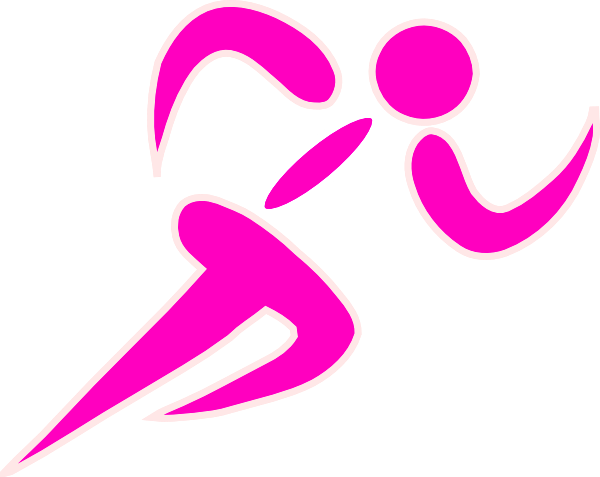 Длина марафонской дистанции
42 км 195 м
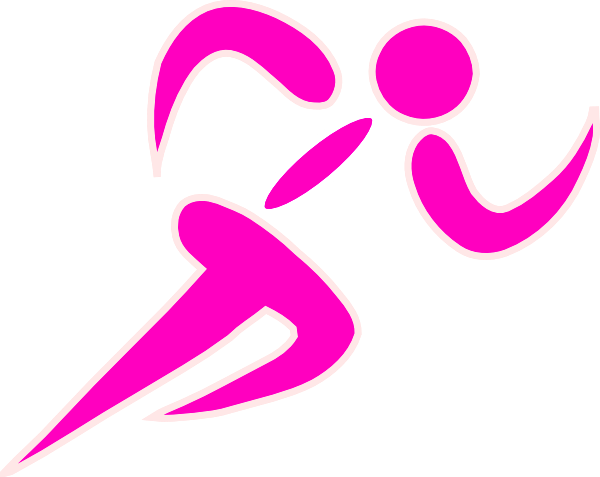 Боксерский корт
Ринг
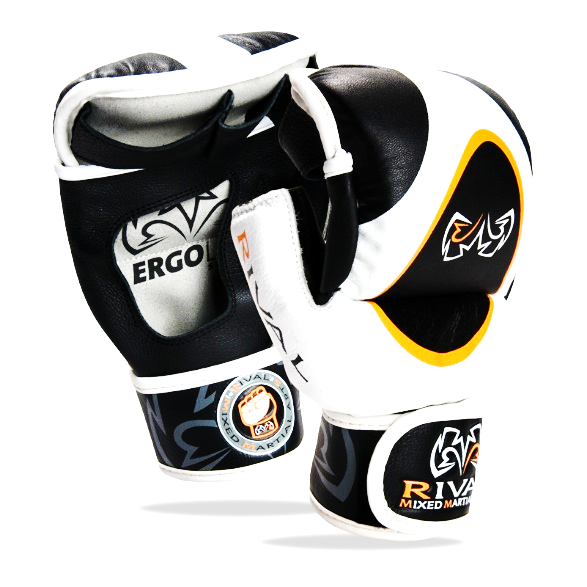 Ковер для борьбы
Татами
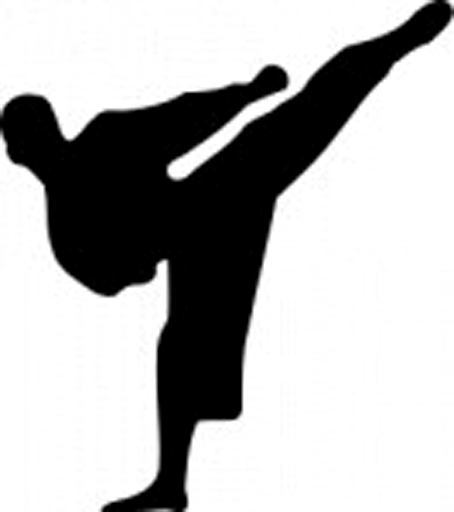 Боксёрская трехминутка
Раунд
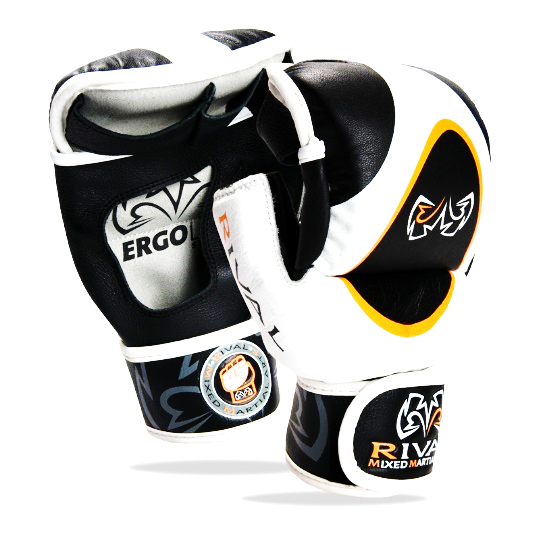 Приспособление, защищающее губы боксера от рассечения
Капа
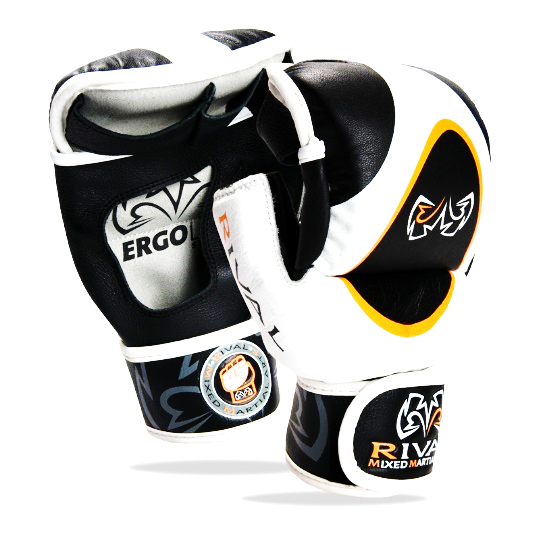 Борьба на руках
Армреслинг
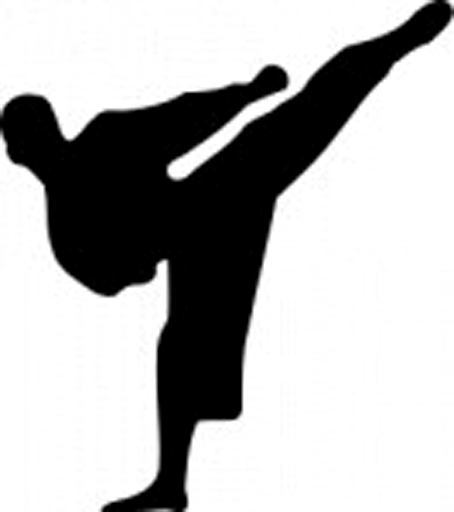 Вид спорта, в котором соревнуются самые тяжелые спортсмены
Сумо
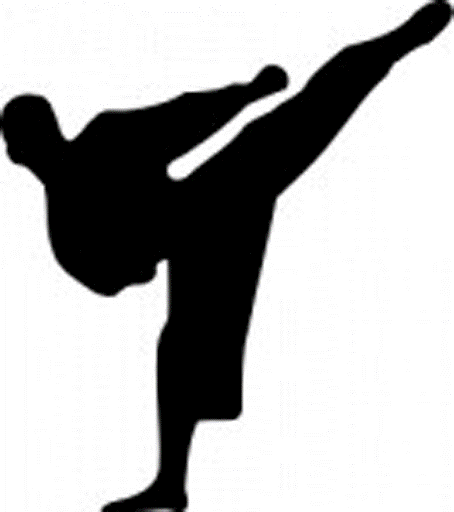 Инструмент спортивного судьи
Свисток
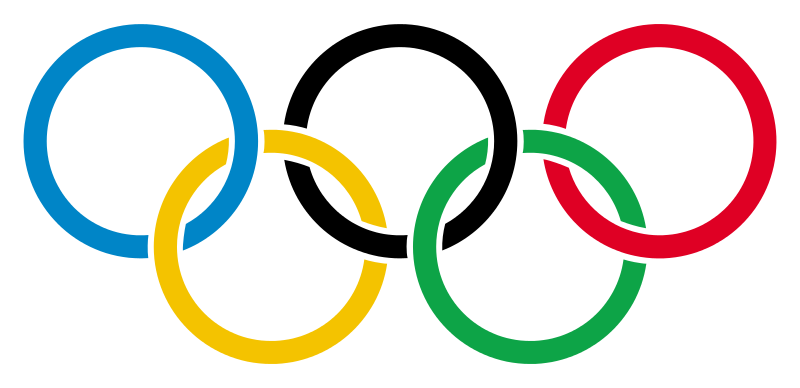 Спортивный снаряд для перетягивания
Канат
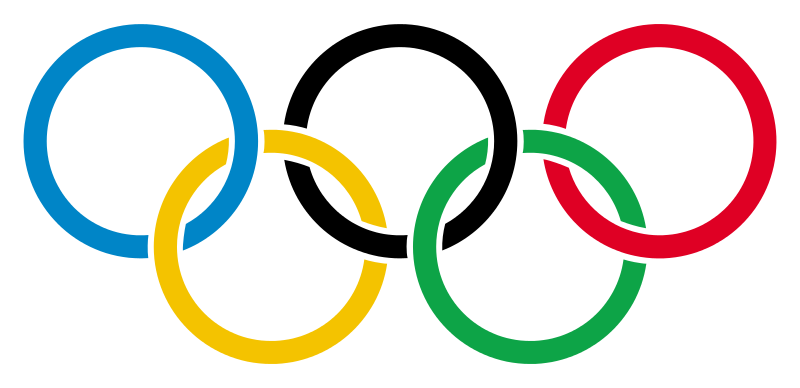 «Бородатый» спортивный снаряд
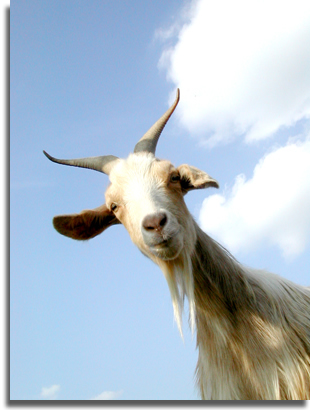 Козёл
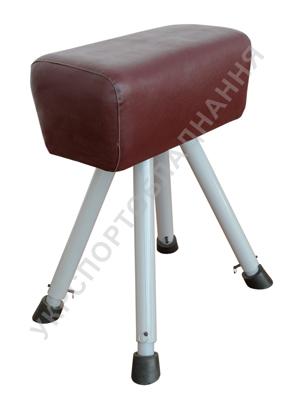 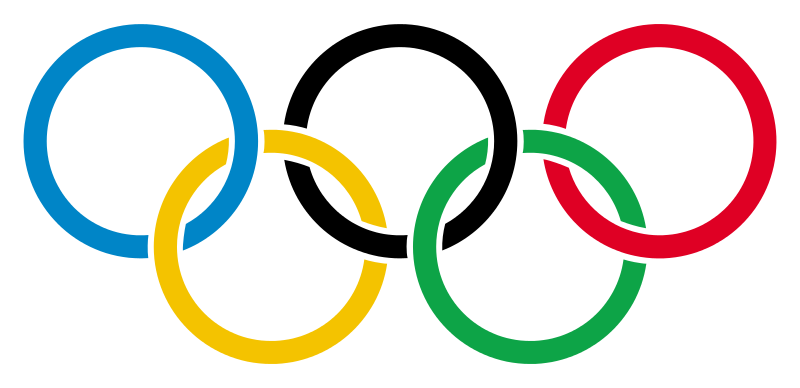 Бейсбольная клюшка
Бита
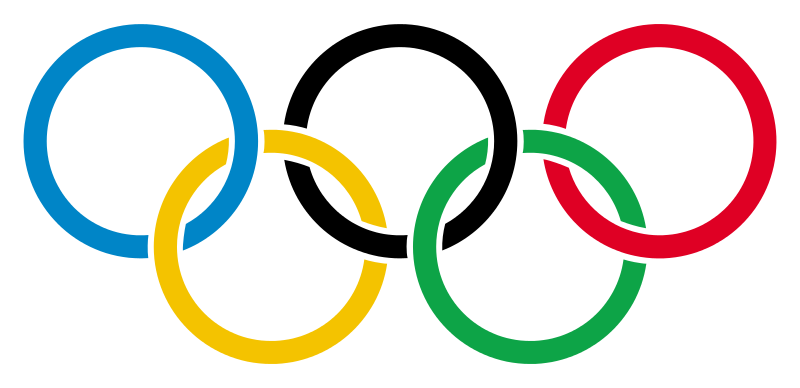 Обувь футболиста
Бутсы
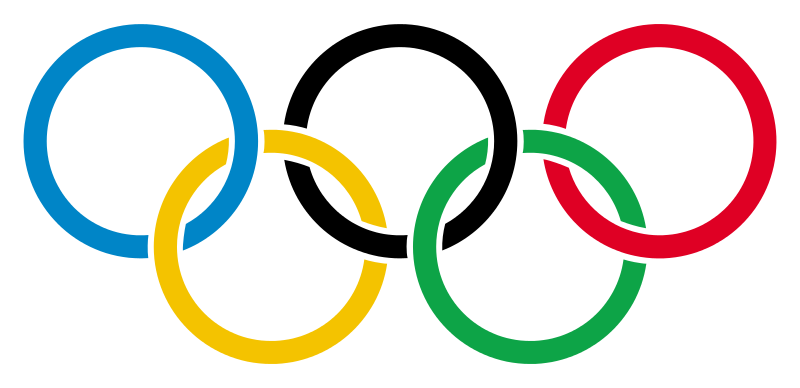 Спортивное сооружение для проведения соревнований по велосипедному спорту
Велотрек (трек)
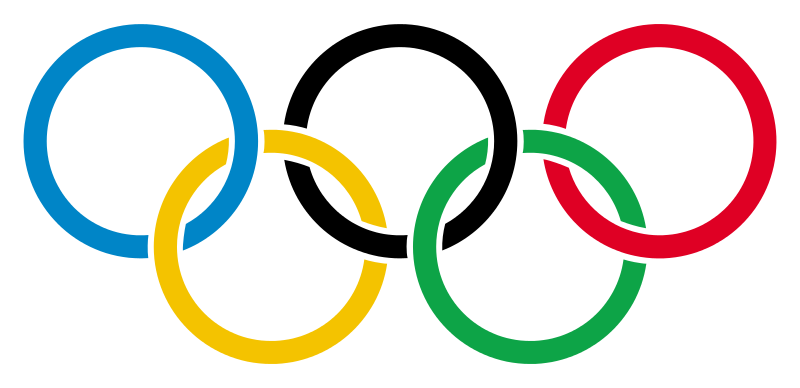 Недостаток времени в шахматах
Цейтнот
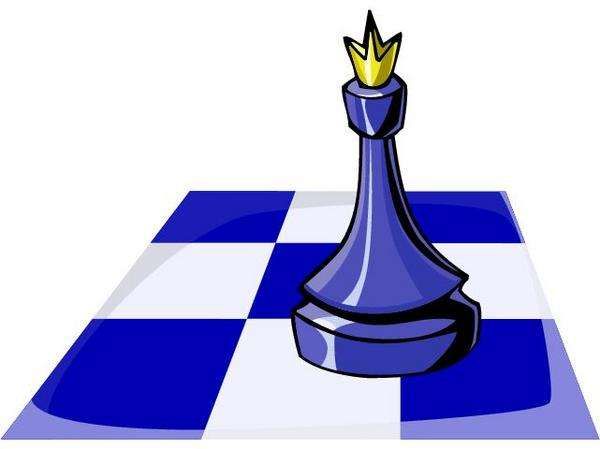 Ничья в шахматах
Пат
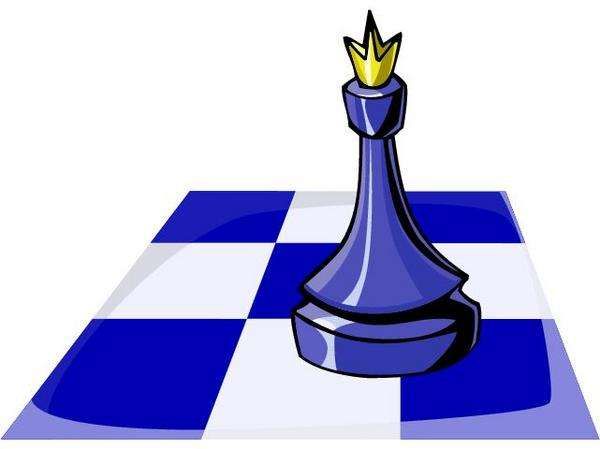 Как называется ход в шахматах, который разрешает передвижение двух фигур одновременно
Рокировка
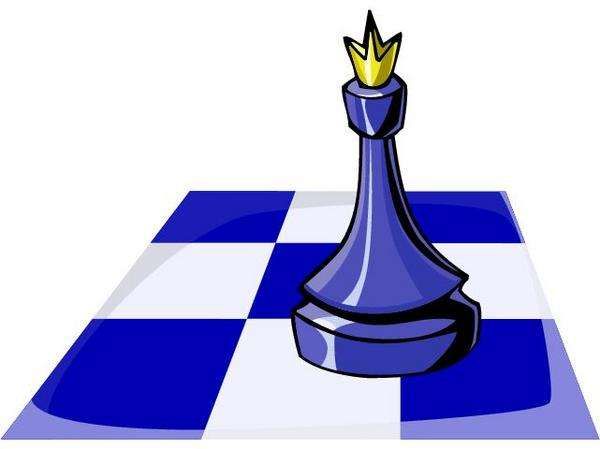 Одна партия в теннисе
Сет
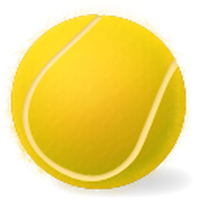 Мяч вне игры
Аут
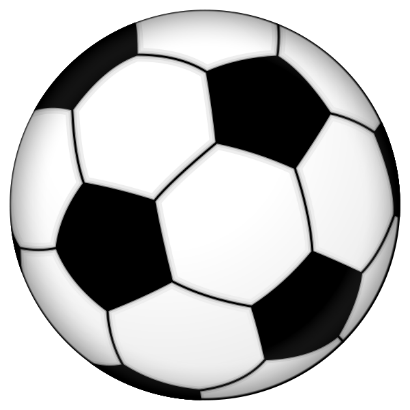 Передача мяча в игре
Пас
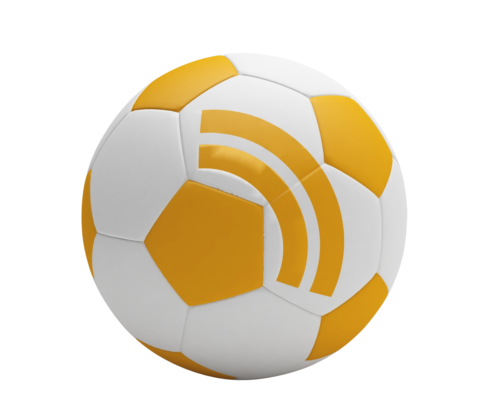 Русский народный бейсбол
Лапта
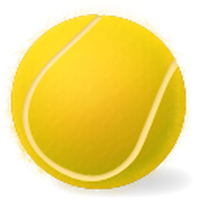 Король футбола
Пеле
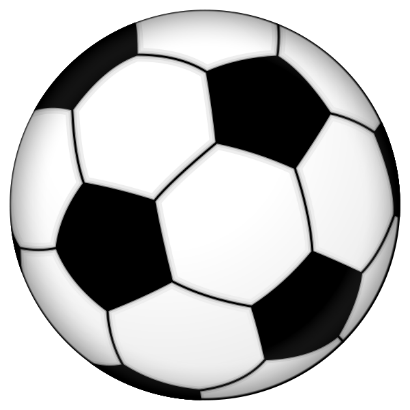 Родина футбола
Англия
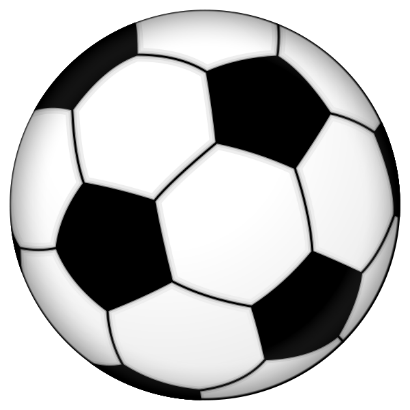 Родина баскетбола
США
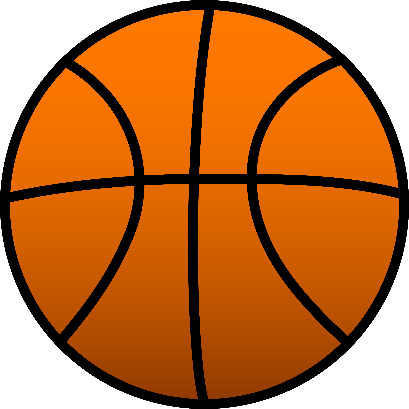 Ведение, обводка в баскетболе
Дриблинг
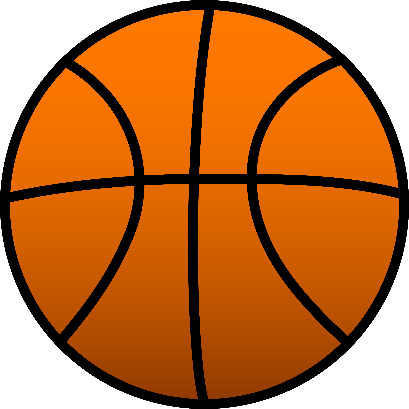 Положение вне игры в футболе
Офсайд
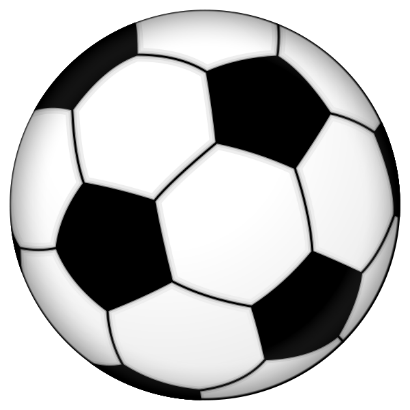 Дополнительный период в хоккее с шайбой
Овертайм
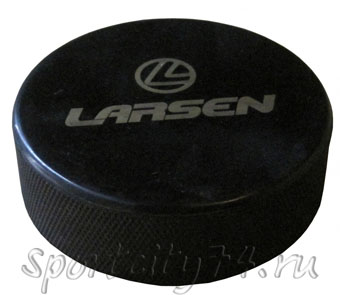 Танцор на льду
Фигурист
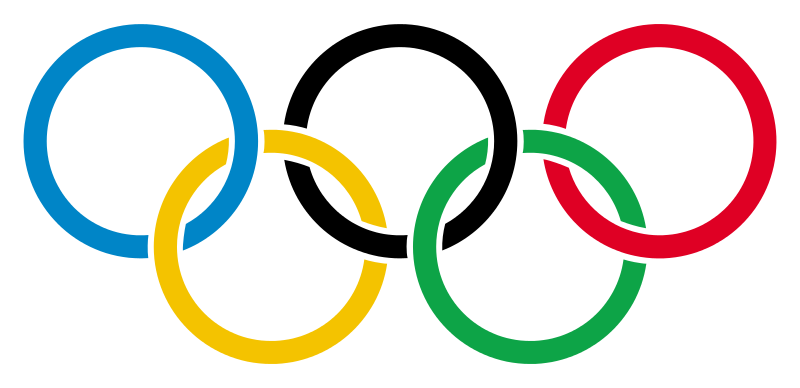 Спортсмен, который ходит сидя
Шахматист
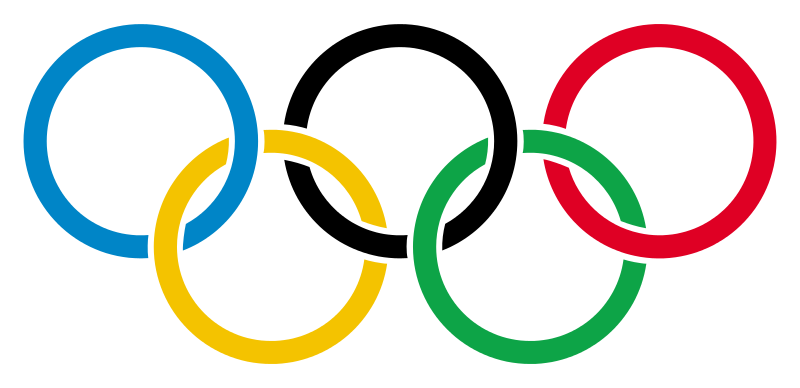 Молодой спортсмен
Юниор
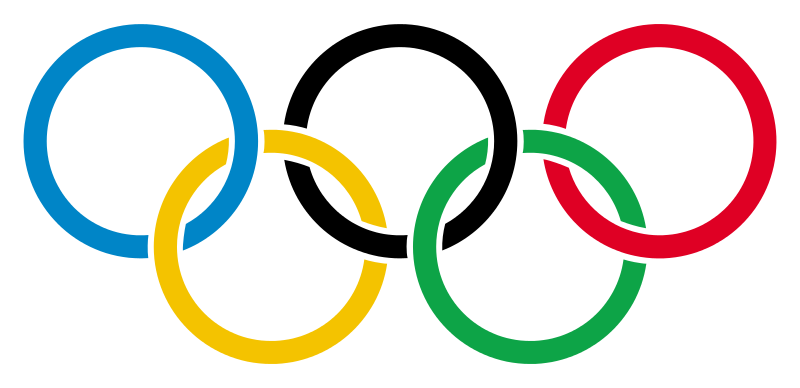 Её просят лыжники
Лыжню
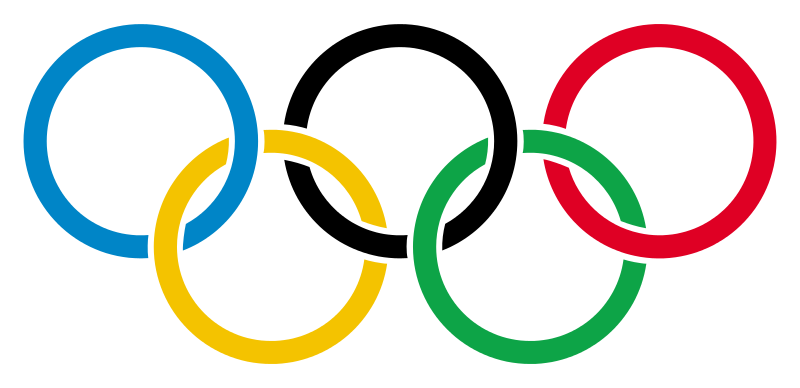 Стреляющий лыжник
Биатлонист
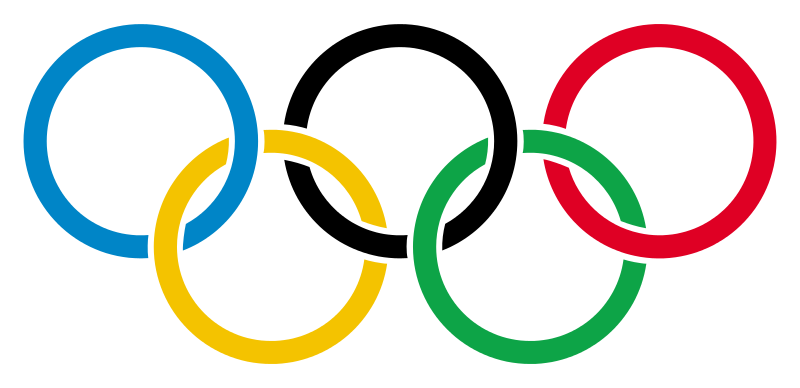 Способ плавания на спине
Кроль
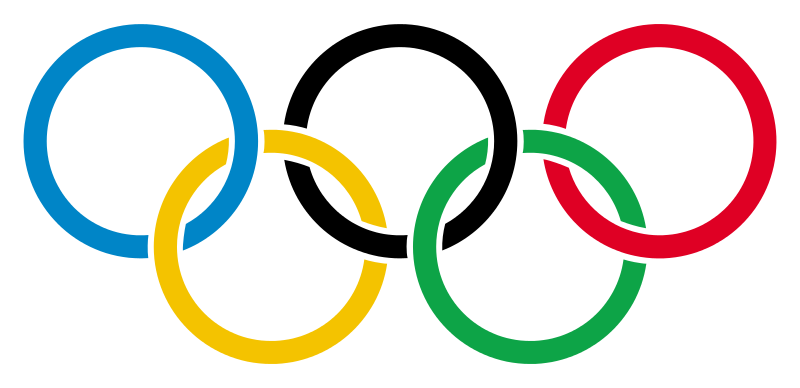 Вид спорта, в котором соревнуются только женщины
Художественная гимнастика
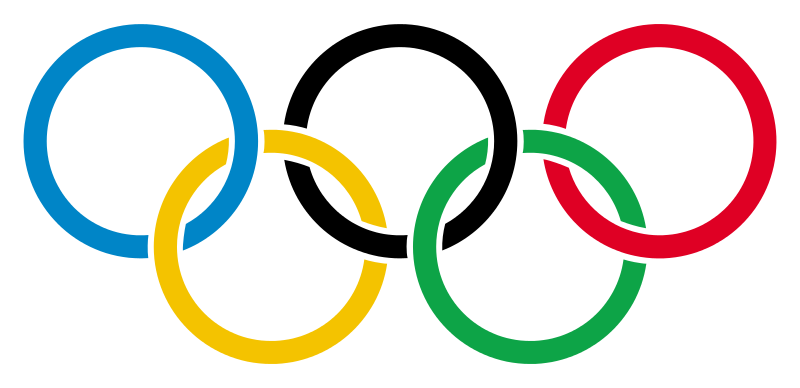 Два велосипедиста на одном велосипеде
Тандем
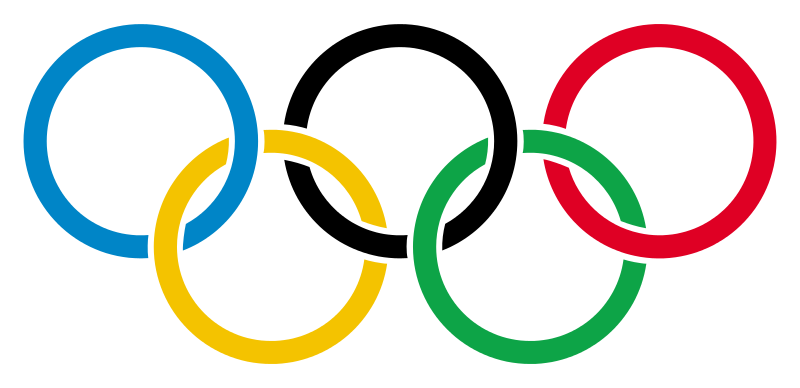 Скоростной бег на коньках в хоккейной коробке
Шорт-трек
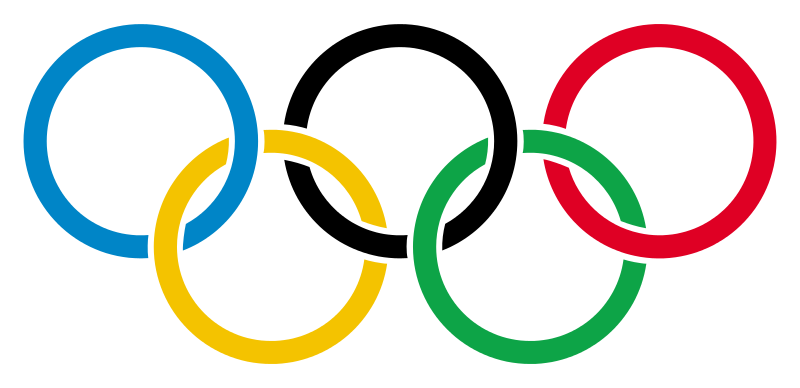 Как называется игра с шарами и кеглями
Боулинг
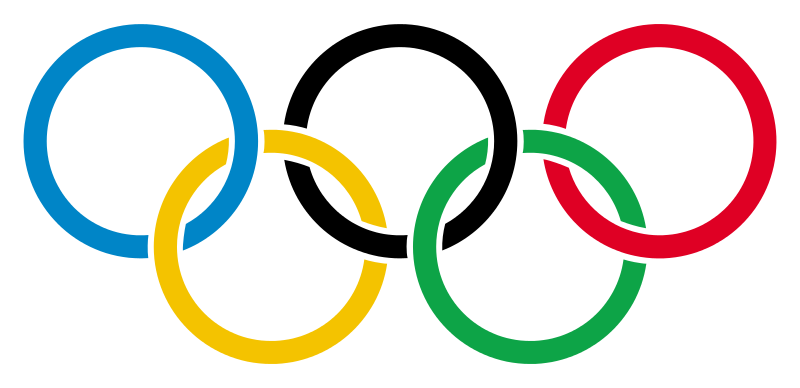